Building the Manufacturing Workforce Pipeline
Presentation Mid Atlantic Steel Fabricators Association
Susan Herring
Executive Director, Workforce Development
Stephanie WengerAssistant Director, Workforce Development
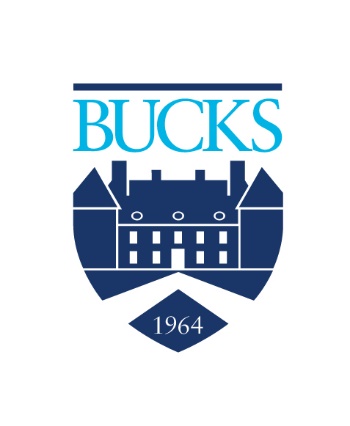 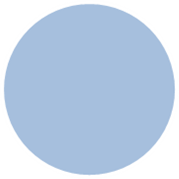 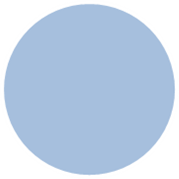 WEDNetPA
In-School Youth
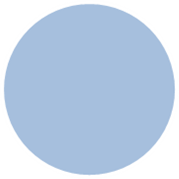 ABLE
A few of our clients…
Customized Training
Fred BeansLower Bucks HospitalSpecialty Ring ProductsEastern ManufacturingRyerson, Inc.Christian Heating & Air   Siemens Gamesa WindPenn Community Bank   Gelest, Inc.Bucks County Water & Sewer AuthorityBrad’s Raw  PDCPenn Stainless The Rodon GroupSecant MedicalFraser Optics   SofterWareSchiller Grounds Care   LentzcapingKinder Morgan
Broad range of topics, including:
- Leadership & Front-line Supervision
- Soft Skills- Lean Six Sigma/Continuous Improvement
- ISO Auditor Training
- Computer applications
- Industrial safety
- Basic Electricity
- Blueprint, GD&T, Schematics Reading
WEDnet/incumbent worker training grant funds
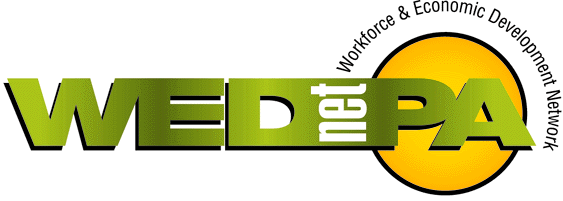 [Speaker Notes: Master for Secondary Pages]
Industrial Skills Pre-Apprenticeship Training Programs
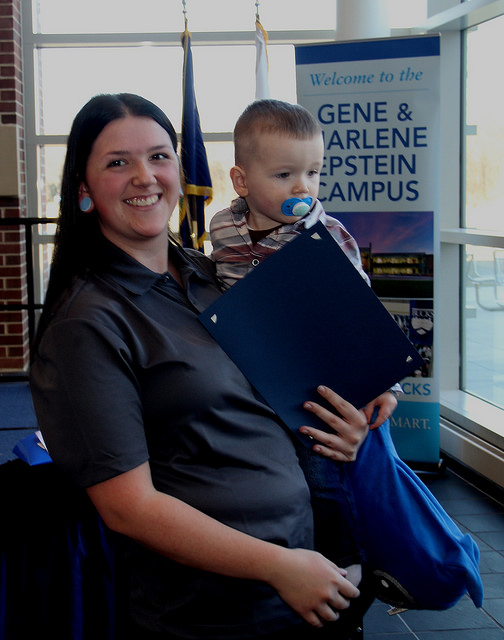 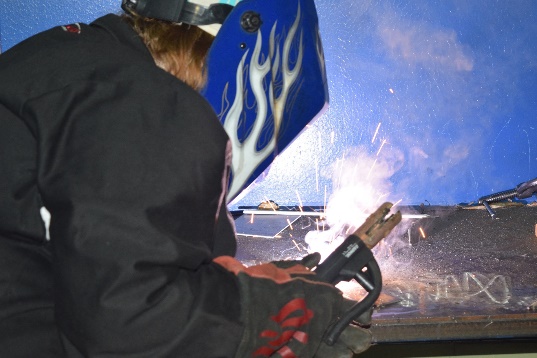 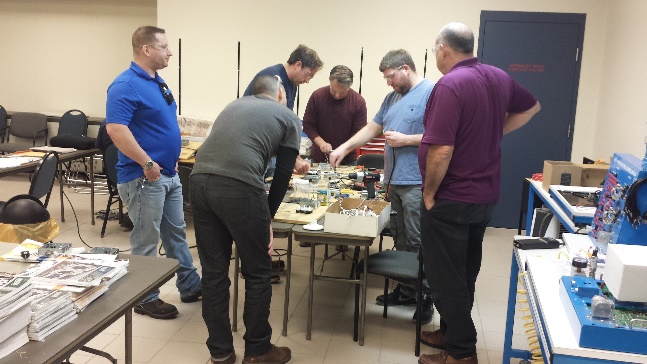 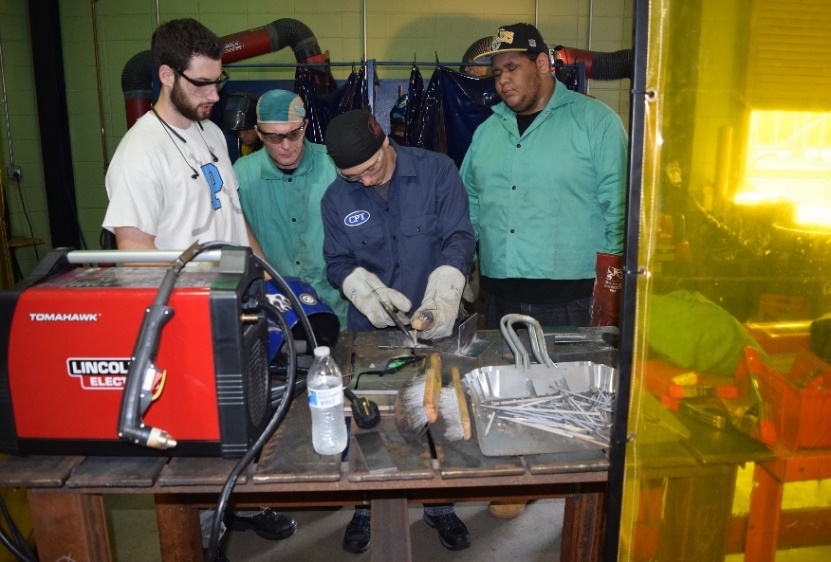 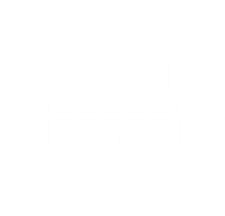 Metalwork Pre-ApprenticeshipTraining Program
Employer Driven
Entry-level ManufacturingJobs
200+ Trained throughout Bucks County
90% + Placement Rate
Avg starting rate: $15 to $17/hr
Training recently recognized as a pre-apprenticeship training Program by the PA Dept. of Labor
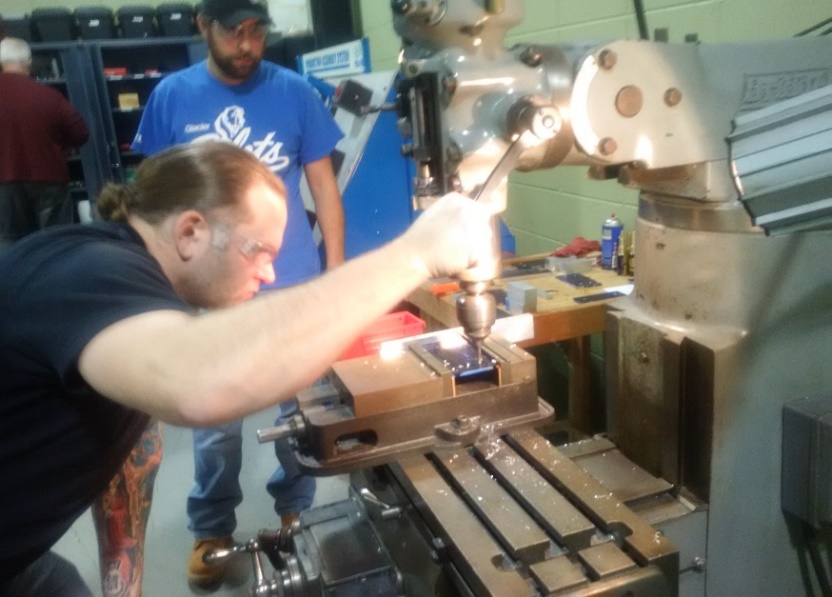 [Speaker Notes: Master for Secondary Pages]
Industrial Maintenance 
Pre-Apprenticeship Training Program
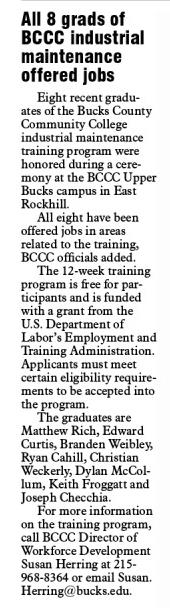 Entry-level Electro-MechanicalTechnician Jobs
80+ Trained
93% Placement Rate
Avg starting rate: $17 to 20/hr
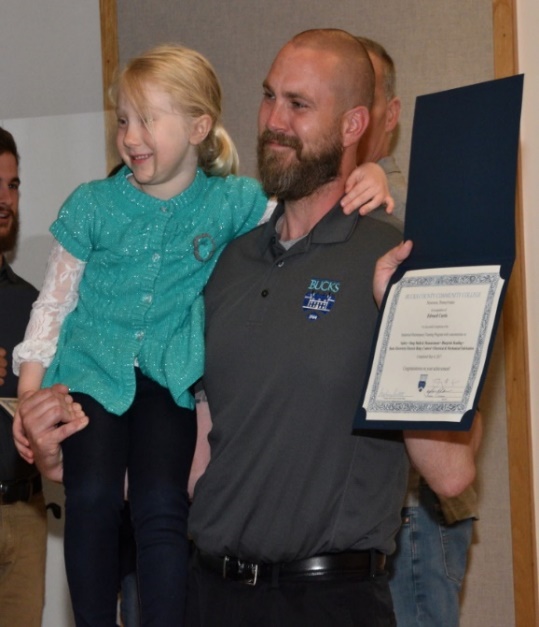 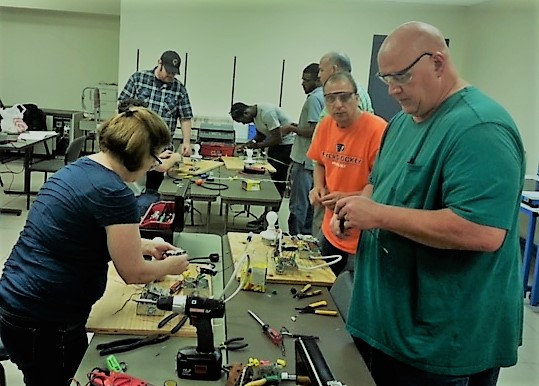 [Speaker Notes: Master for Secondary Pages]
Program Details
Metalwork & Industrial Maintenance Pre-Apprenticeship Training Programs
12 weeks
8:30 am – 3:00 pm, Monday – Thursday
UB MW: noon – 6:30pm
Friday morning industry tours
PASmart – NEW Cohort starting February, 2020 for high school students!
Dedicated career coach/job developer & one-on-one recruiter services
Training locations: AMTC, Bristol,  BCPSTC, Doylestown & NEW UBC Perkasie
WANTED: Dedicated, committed to attendance, willing to learn and participate actively in the classroom
[Speaker Notes: Master for Secondary Pages]
Program Details, cont.
Metalwork & Industrial Maintenance Pre-Apprenticeship Training Programs
Competitive screening process:  
- Interviews with College Staff and Employers
- Aptitude Assessment
- Drug testing (pass/fail)
- Criminal Background Checks
Entry Requirements:
- HS Diploma/GED
- Reliable transportation
- Lift 50 lbs.
Funding eligibility: dependent on source(unemployed/underemployed)
[Speaker Notes: Master for Secondary Pages]
Training Descriptions and Approach
Metalwork & Industrial Maintenance Pre-Apprenticeship Training Programs
Intro to Manufacturing & Safety, Shop Math & Measurement, Blueprint Reading, Employability Skills, Financial Literacy, Resume and Interviewing 
Metalwork:
- Hand tools, AutoCAD, Welding, Machining 
Industrial Maintenance:
- Basic Electricity/Electrical Fab, Electric Relays, PLCs, Mechanical Fabrication
[Speaker Notes: Master for Secondary Pages]
Training Descriptions and Approach
Metalwork & Industrial Maintenance Pre-Apprenticeship Training Programs
Nationally recognized credentials
OSHA 10
OSHA Forklift Safety
-    National Institute for Metalworking Skills (NIMS) exam for Measurement, Materials, and Safety Certification
[Speaker Notes: Master for Secondary Pages]
Workforce Scene: What Young Workers Want
Investment by employer – training, opportunity to build skills - technical and soft skills
Employer engagement – communication, feedback, included in decision making, transparency
Flexibility in work schedule
Work that has meaning (social impact, volunteerism)

BCCC hosting free employer breakfast – November 15
[Speaker Notes: Master for Secondary Pages]
Overcoming Workforce Challenges
Questions?
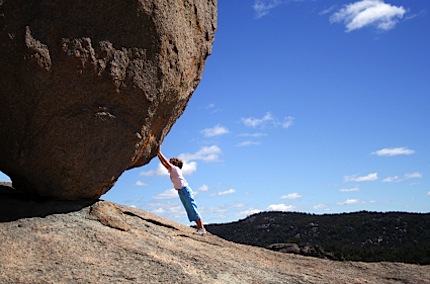 Thank you!
Contact Information:
Susan Herring			Stephanie Wenger
susan.herring@bucks.edu		stephanie.wenger@bucks.edu
215-968-8364			215-968-8478
[Speaker Notes: Master for Secondary Pages]